Random talk aboutcoin toss and dipole above surface
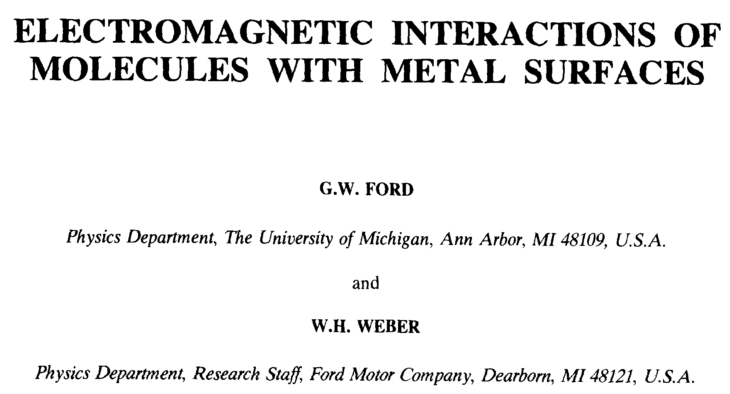 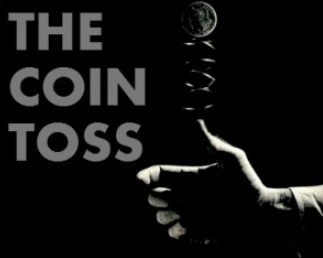 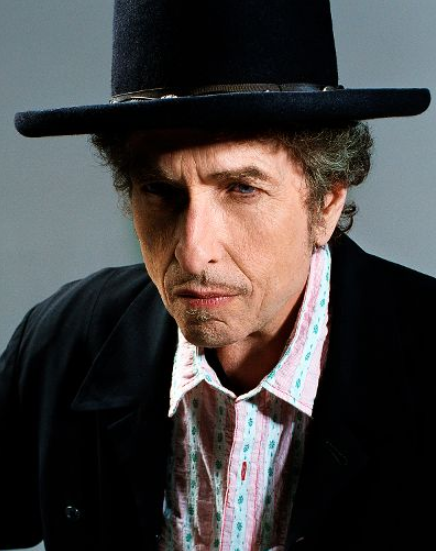 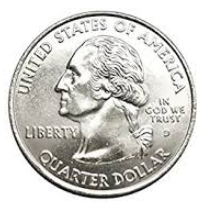 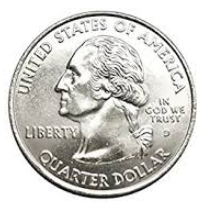 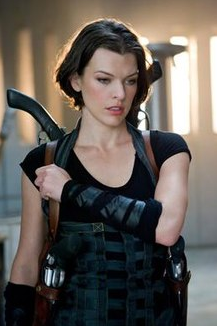 $3
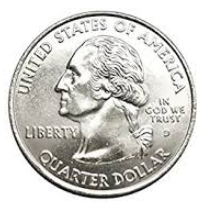 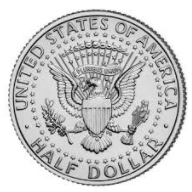 $2
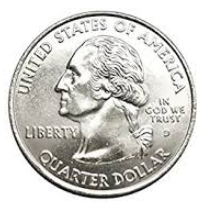 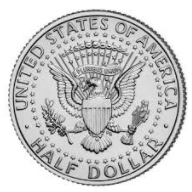 Bob
Alice
$2
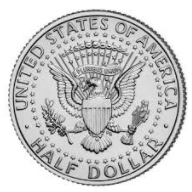 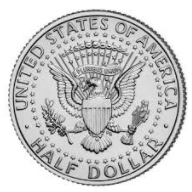 $1
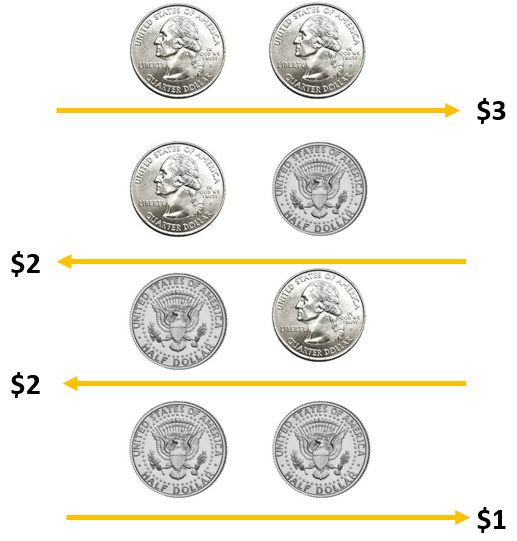 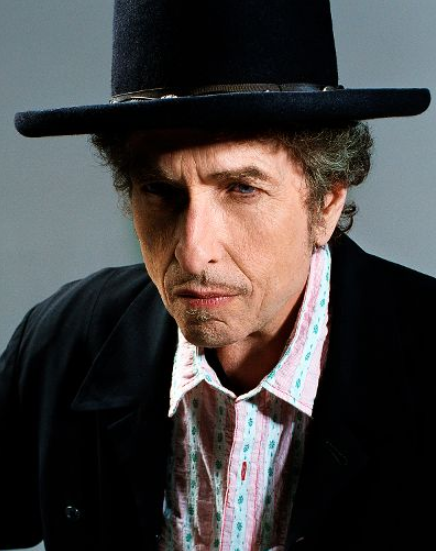 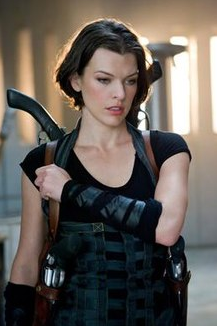 Hidden asymmetry in the seemingly symmetric system!
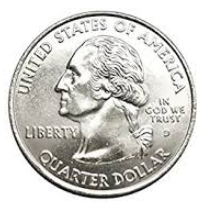 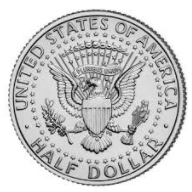 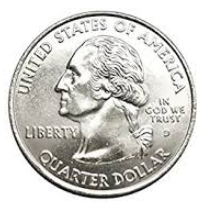 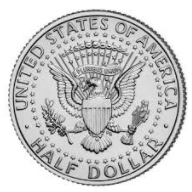 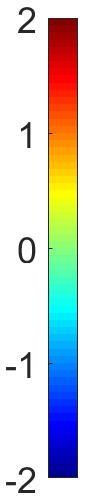 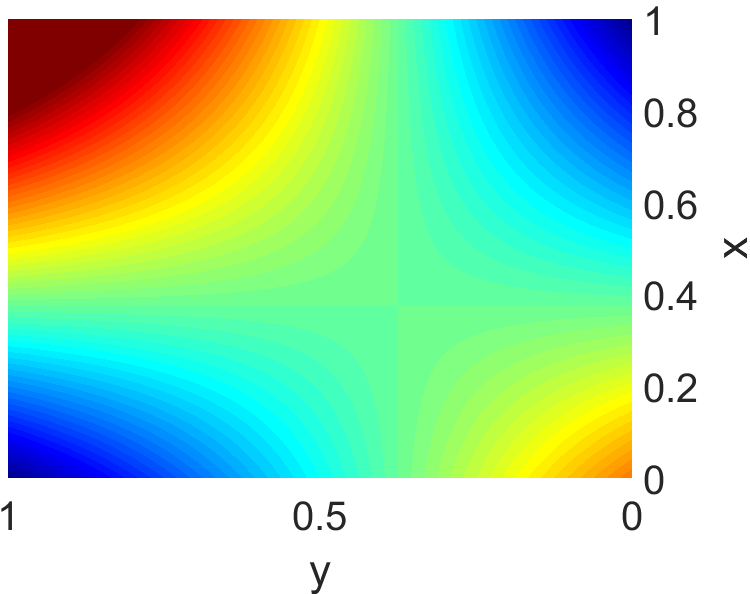 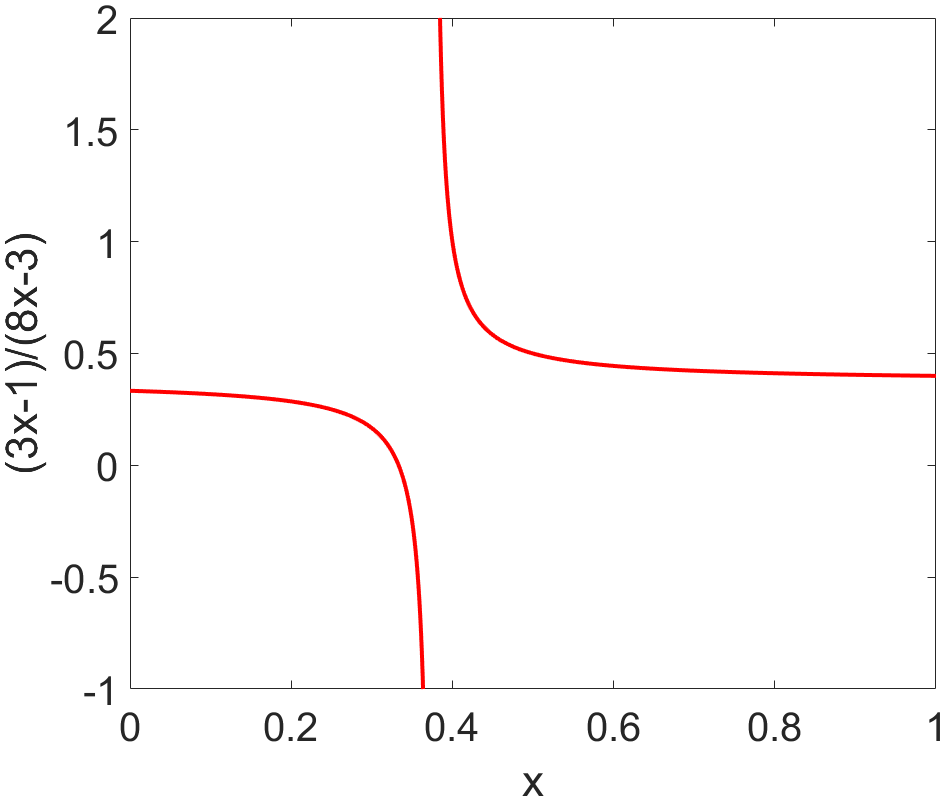 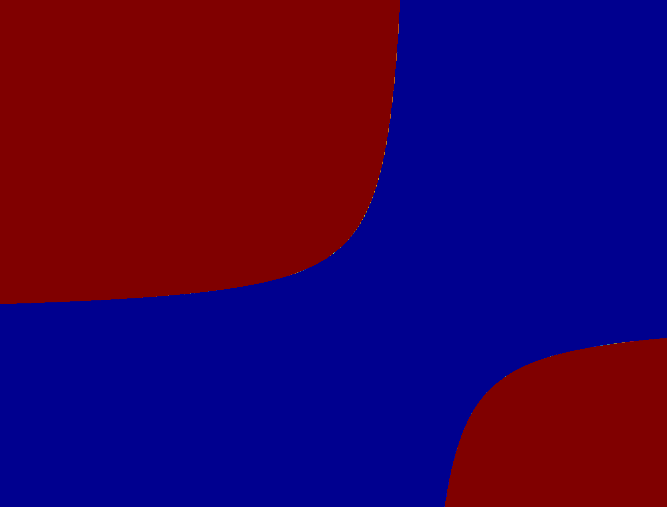 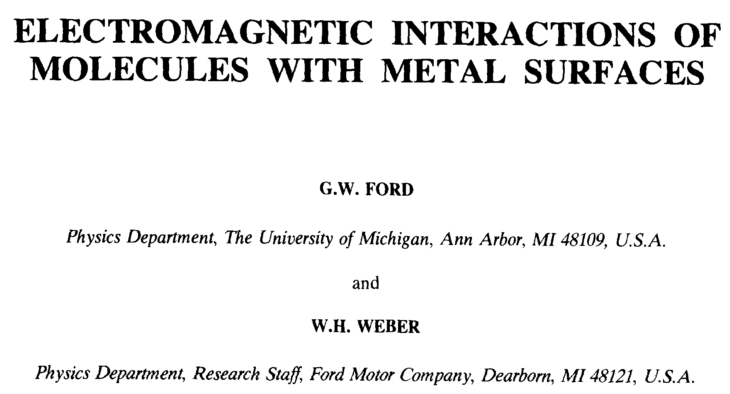 EM background
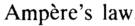 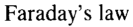 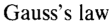 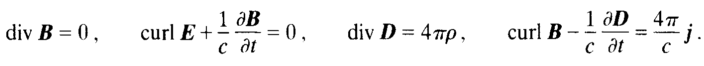 Assume
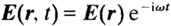 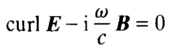 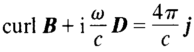 Continuity equation
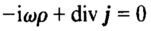 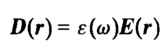 For local medium:
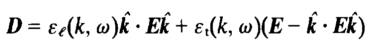 For nonlocal medium:
Fresnel Equation for local medium
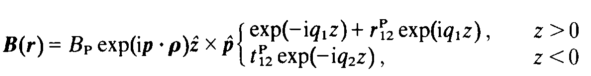 For P-polarized wave,
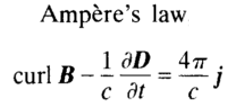 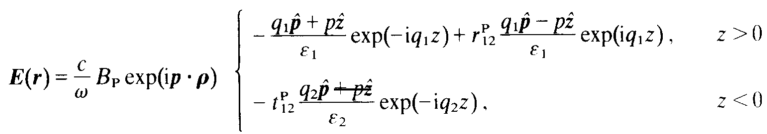 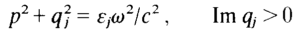 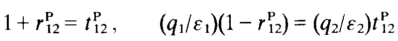 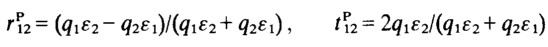 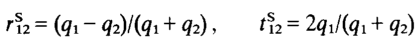 Similarly,
Reflection by a nonlocal medium- the SCIB model
P-polarized
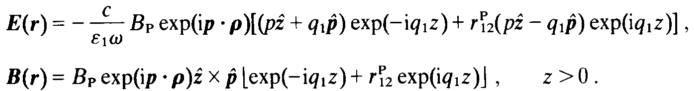 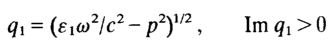 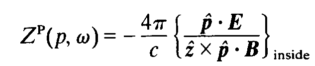 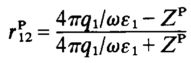 The calculation of the surface impedances depends upon the description of the medium below the surface.
For a metal the simplest approach that includes the features of nonlocality is the semiclassical infinite barrier (SCIB) model.
Reflection by a nonlocal medium- the SCIB model
Assume specular reflection of the conduction electrons at the metal surface.
The conduction electrons are treated as a classical ideal gas, but with Fermi—Dirac statistics.
Then, from a consideration of the Boltzmann equation for the electrons, one sees that when the reflection is specular, the fields within the metal half-space are identical to the fields in an infinite metal arising from a source corresponding to a current sheet at the surface.
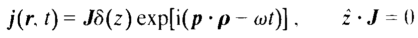 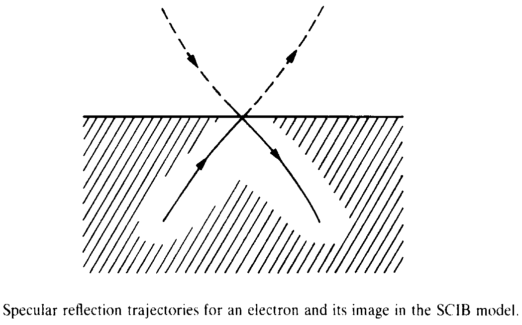 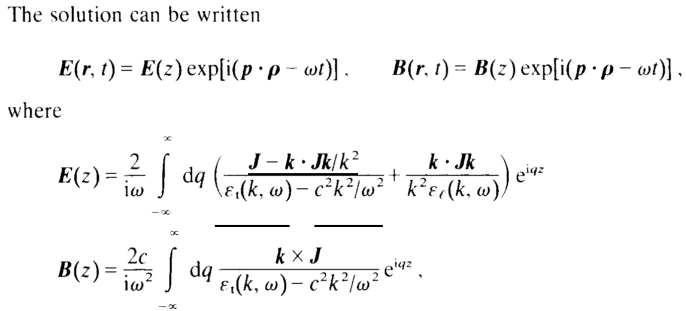 Reflection by a nonlocal medium- the SCIB model
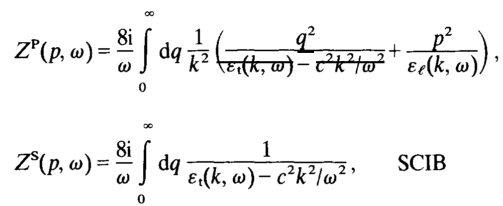 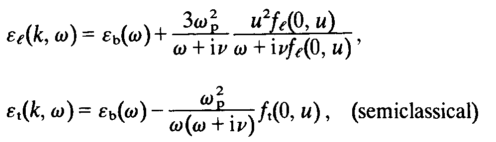 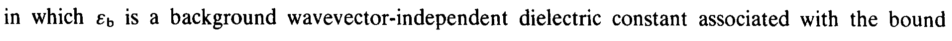 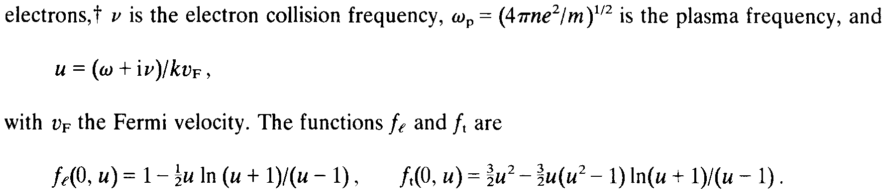 Reflection by a nonlocal medium- the SCIB model
It has become customary to extend the model by using instead the quantum infinite medium dielectric constants.
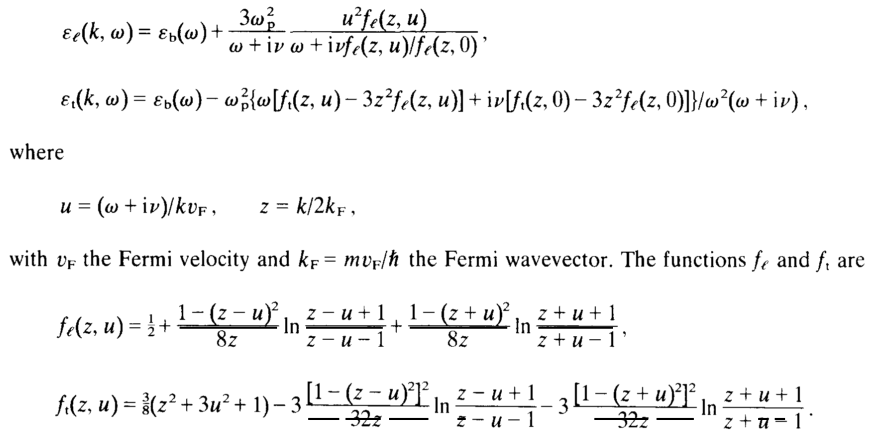 Quasi-static approximation
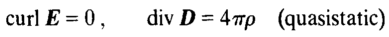 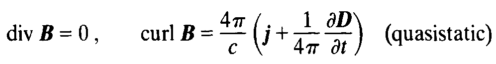 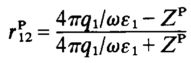 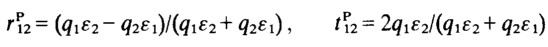 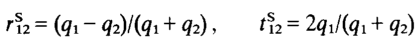 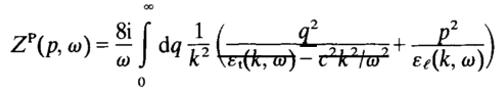 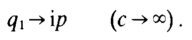 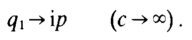 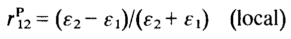 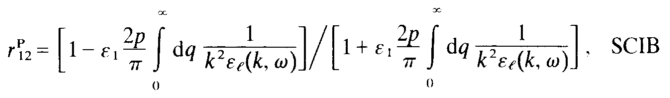 Reflection by a nonlocal medium- the QIB model
Consider an ideal quantum gas of electrons filling a half-space with an infinite potential barrier at the surface.
Assume that the background dielectric constant is unity and that the electron collision frequency is vanishingly small. We derive the linear response of this system to electric fields in the quasi-static approximation.
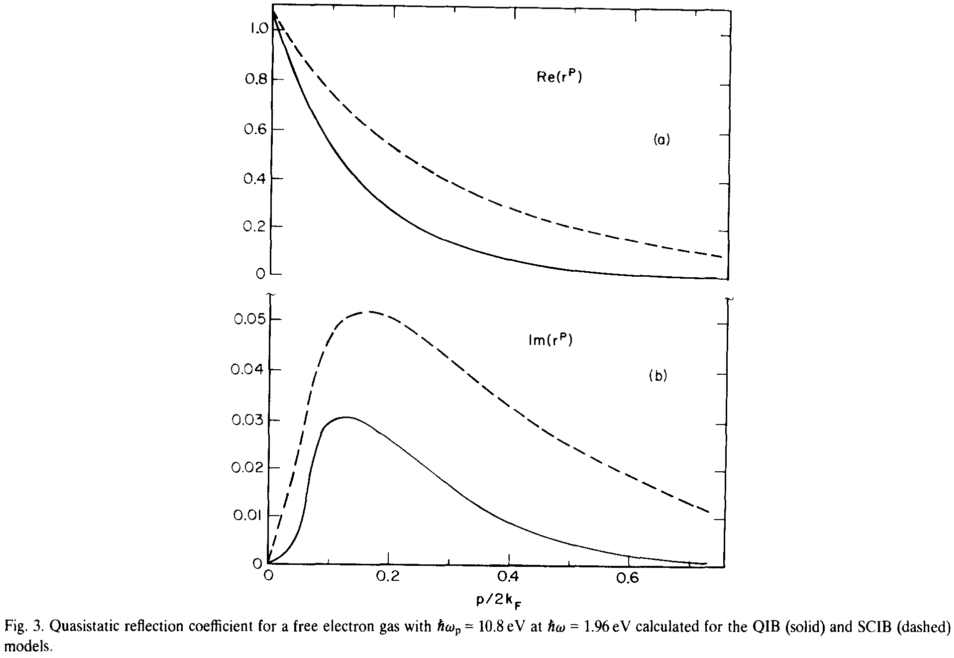 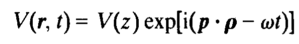 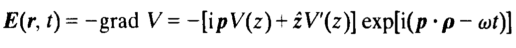 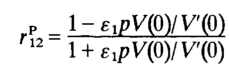 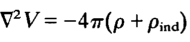 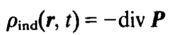 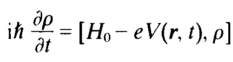 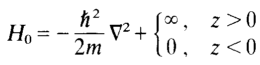 Reflection in the long-wavelength limit
The wavelength should be long compared with the Fermi wavelength
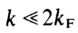 The phase velocity of the waves be large compared with the Fermi velocity
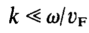 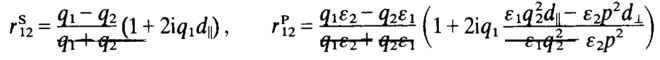 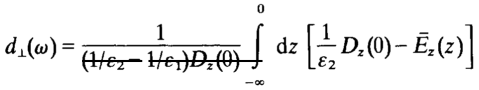 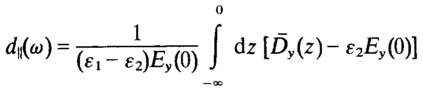 Point dipole above a semi-infinite metal
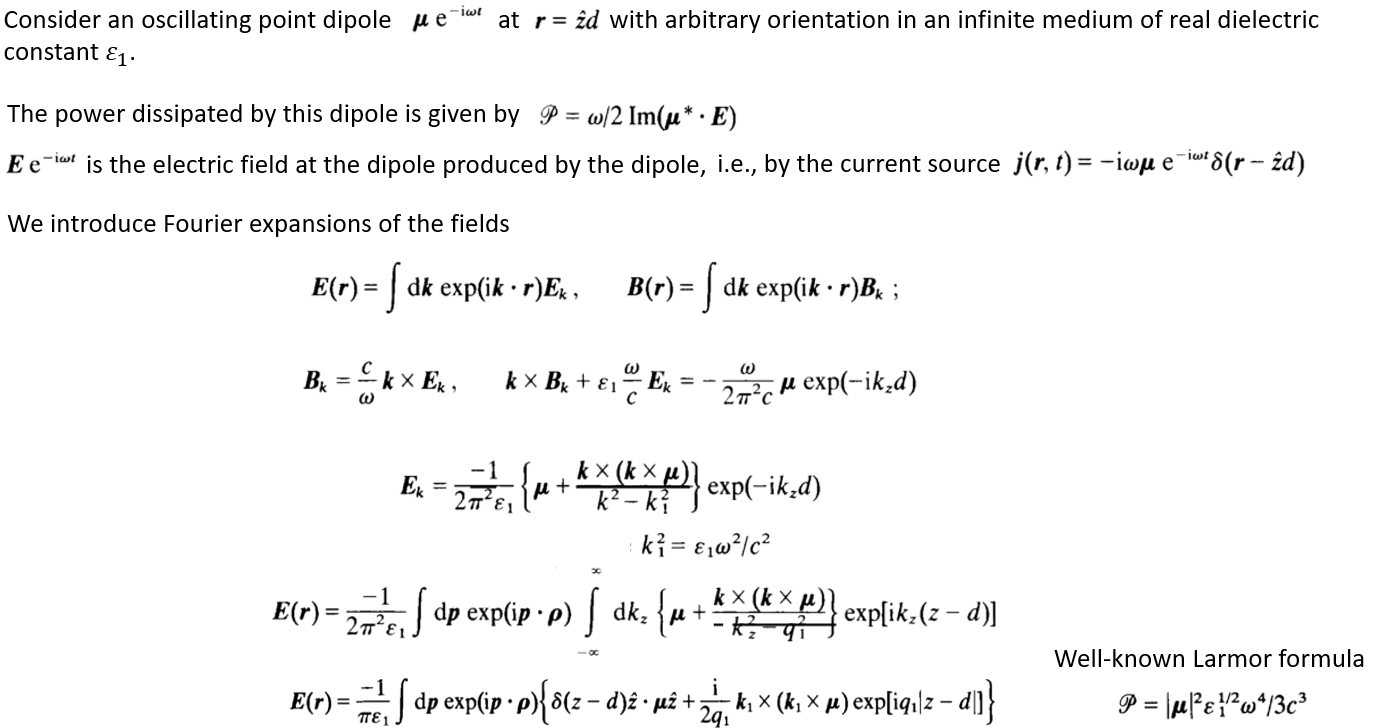 Point dipole above a semi-infinite metal
To find the electric field at the dipole we first decompose the field in the region below the dipole into its P- and S-polarized components.
Using the vector identity
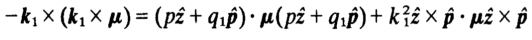 Field emitted from the dipole toward the metal can be written
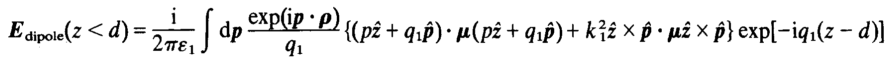 The total field in this region is therefore
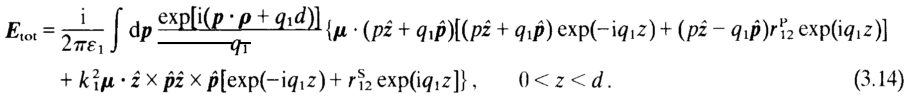 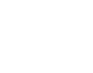 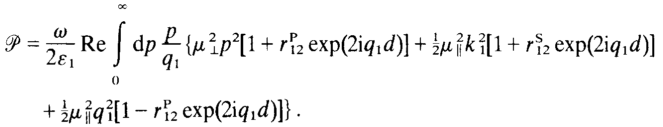 Point dipole above a semi-infinite metal
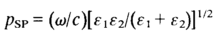 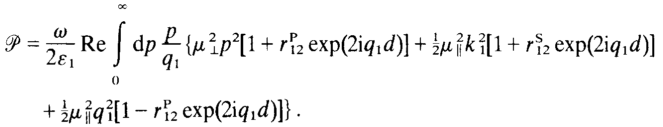 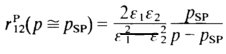 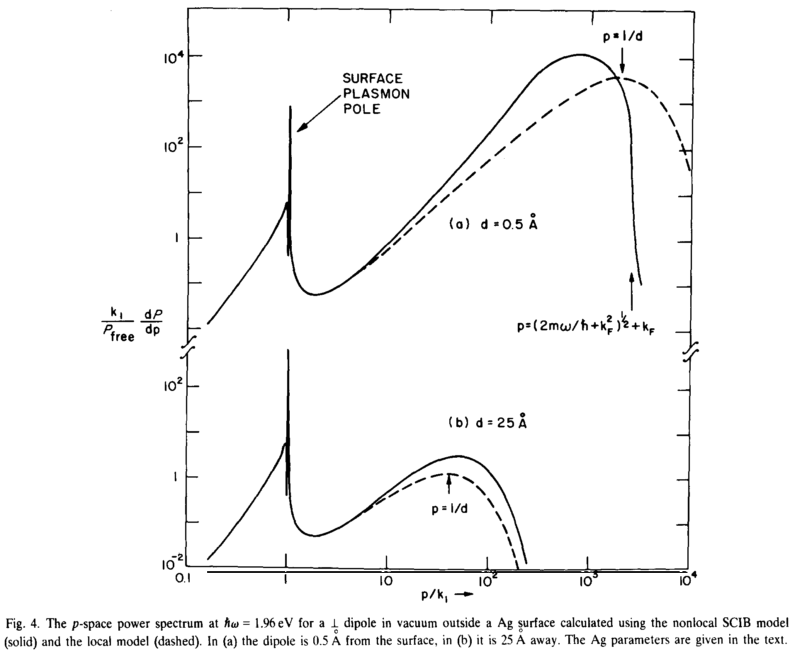 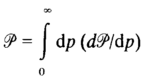 Lossy surface waves
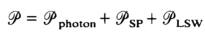 Surface plasmon
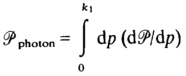 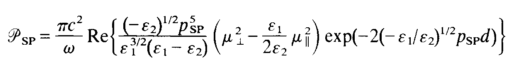 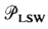 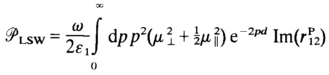 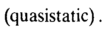 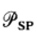 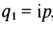 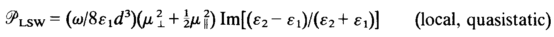 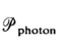 Local calculation does not describe electron—hole excitation, which dominates electron scattering loss in the high-p region.
The cutoff corresponds to the upper edge of the bulk excitation spectrum. The fact that beyond the cutoff the nonlocal result falls so dramatically is a consequence of screening of the electron scattering loss mechanism.
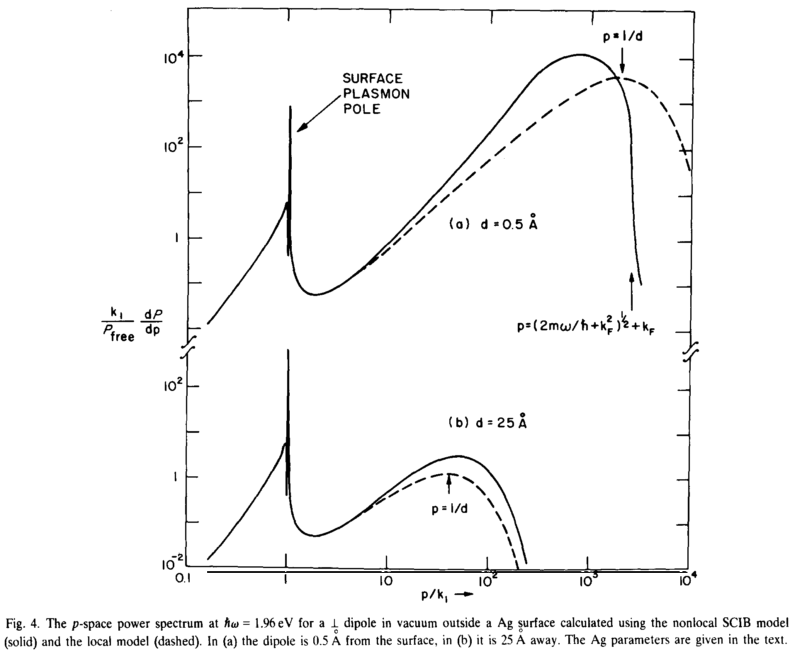 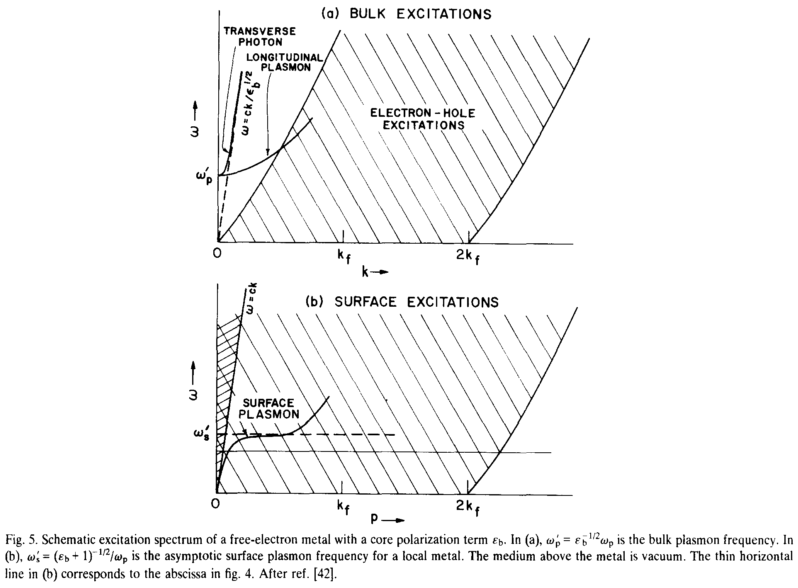 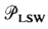 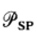 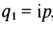 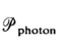 Summary
Key features of s-SNOM reproduced (qualitatively) in this example:
Nonlocality
Quasi-static
High q contribution (distance dependent)